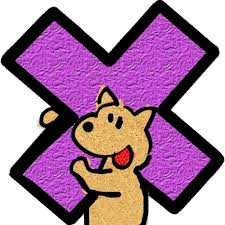 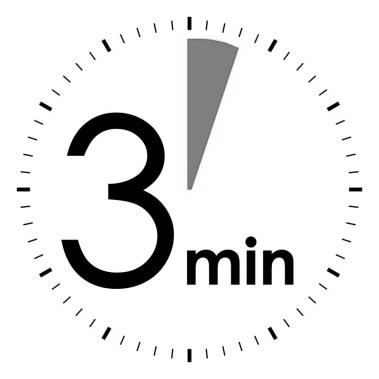 La course des tables
Tables de 2 et 5
2 x 9
2 x 3
2 x 2
2 x 7
5 x 1
5 x 2
5 x 5
5 x 4
2 x 4
2 x 8
2 x 1
5 x 6
5 x 7
5 x 3
Mon score
2 x 5
2 x 6
2 x 10
5 x 8
5 x 10
5 x 9
Crevette